Off-Label Drug Use during the COVID-19 Pandemic in Africa: The Case of Ivermectin
Prof. Jude’s Lab Meeting
Zahra
Off-Label Drugs for COVID-19
Several substances were frequently used for treatment or prevention of COVID-19, although rejected by the World Health Organization (WHO):
Ivermectin
Hydroxychloroquine/Chloroquine
Lopinavir
Ruxolitinib
Colchicine
Doxycycline
Convalescent Plasma
Tofacitinib
Metformin
Fluvoxamine
Bamlanivimab
Baloxavir
Marboxil
Interferon Beta
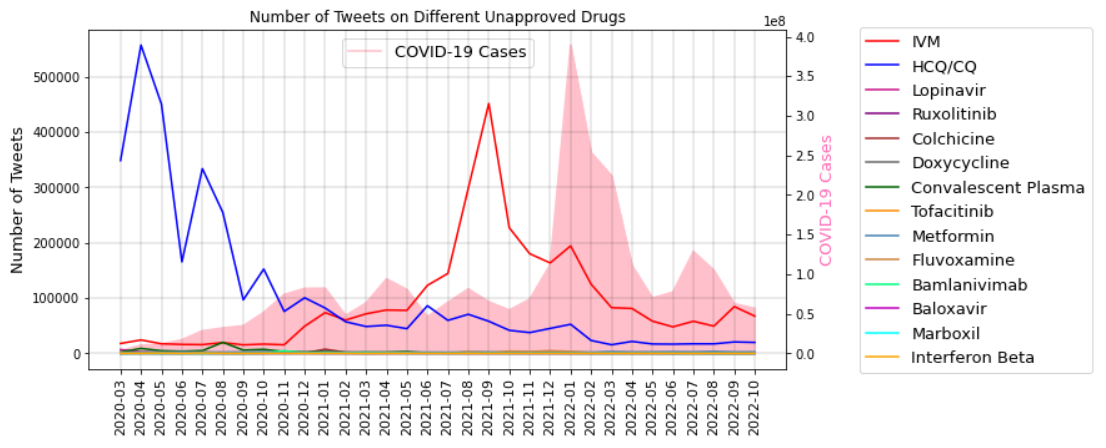 Ivermectin
Ivermectin has been strictly rejected by World Health Organization (WHO) for treatment or prevention of COVID-19:
Many studies have confirmed that Ivermectin has anti-viral properties against RNA viruses such as SARS-COV-2 in vitro. 
However, randomized clinical trial rejects the efficacy of Ivermectin.
The Ivermectin dosage required to reach vitro efficacy is very high and toxic to human body.
Ivermectin toxicity include weakness, confusion, hallucination, nausea, vomiting, diarrhea, seizure, coma, and death.
Since, people did not stop consuming Ivermectin for COVID-19 treatment and prevention, it was only provided by prescription for curing parasites in many countries.
Unfortunately, this caused a black market in many countries. Some even consumed the veterinary formulation of Ivermectin in attempt of treating or preventing COVID-19.
As a result, those who were genuinely in need of Ivermectin (e.g. for parasites, for their pet/livestock) had a hard time finding it.
Above all, many ivermectin supporters developed anti-vax believes.
Contribution
Social media could help us understand 
The rationality of Ivermectin-supporters for promoting the drug, or even using the animal formulation.
The emotions of Ivermectin supporters.
Statistics on gender and location of Ivermectin supporters
We concentrate on Nigeria and 
    South Africa
This could be highly beneficial to 
   policy-makers and health officials
   for preventing people from 
   off-label administration of 
   Ivermectin.
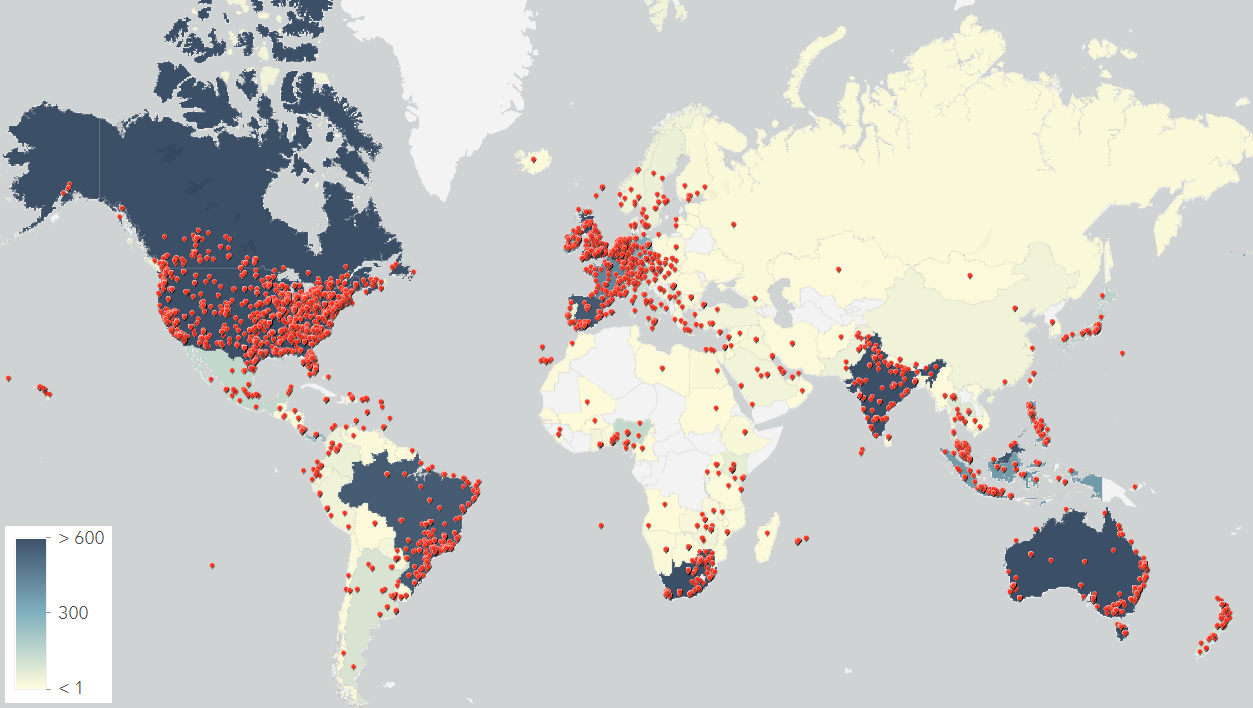 Methodology
Geotagged and non-geotagged tweets were gathered from March 1, 2020 to October 31, 2022 with keywords “ivermectin” and “ivm”.
After cleaning and removing null tweets and duplicates, tweets posted from Nigeria and South Africa were extracted using the geolocation and user-specified location of the tweets. 
1966 and 22809 tweets are pulled out for Nigeria and South Africa, respectively.
Using topic modeling, the discussions regarding Ivermectin are classified into 11 topics.
A model is fine-tuned on RoBERTa stance detection.
Emotion analysis is performed using pretrained models.
Gender and location information of the tweets are extracted for further analysis
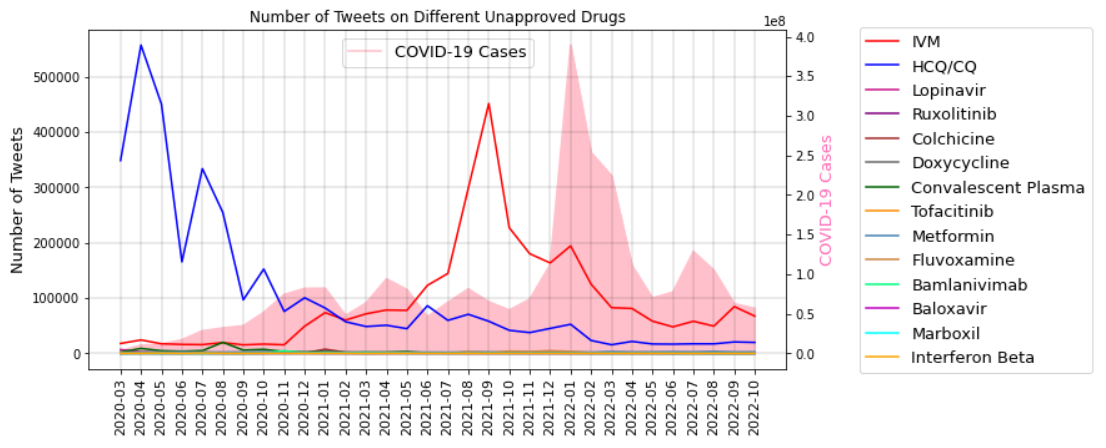 Methodology
Geotagged and non-geotagged tweets were gathered from March 1, 2020 to October 31, 2022 with keywords “ivermectin” and “ivm”.
After cleaning and removing null tweets and duplicates, tweets posted from Nigeria and South Africa were extracted using the geolocation and user-specified location of the tweets. 
1966 and 22809 tweets are pulled out for Nigeria and South Africa, respectively.
Using topic modeling, the discussions regarding Ivermectin are classified into 11 topics.
A model is fine-tuned on RoBERTa stance detection.
Emotion analysis is performed using pretrained models.
Gender and location information of the tweets are extracted for further analysis
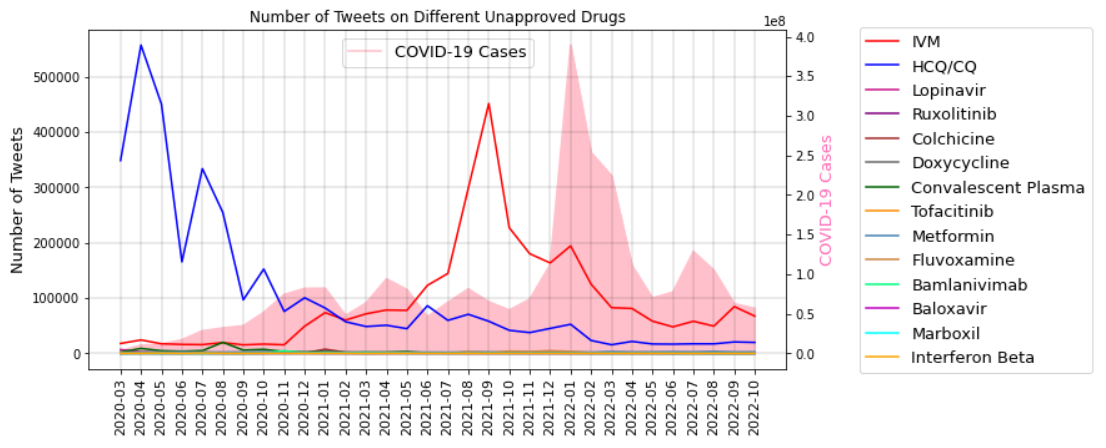 Topic Modeling
Eleven topics give insight on rationality behind Ivermectin.
Topic Modeling
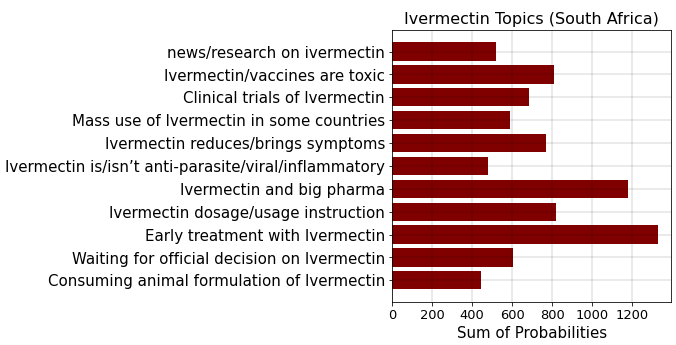 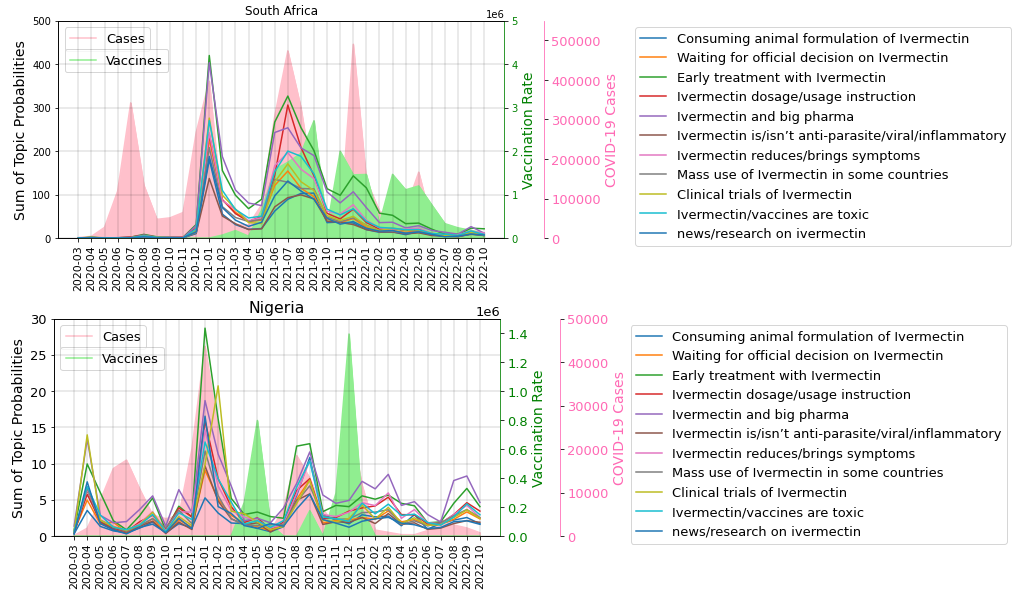 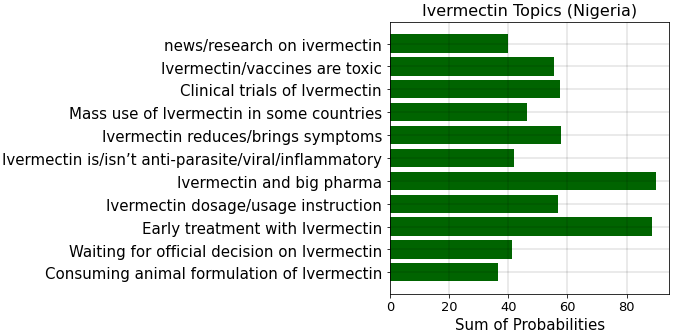 Stance Detection
A model fine-tuned on RoBERTa to detect the stance of the tweets.
Tweets are manually labeled into three classes:
Pro-Ivermectin
Anti-Ivermectin
Neutral
After balancing the labeled dataset, 2842 tweets are left of which 2660 are used for training and the rest for testing the model.
Stance Detection
A p-value of 0.0086 for the chi-score tests suggests that the stance distribution on different topics is very different for the two countries.
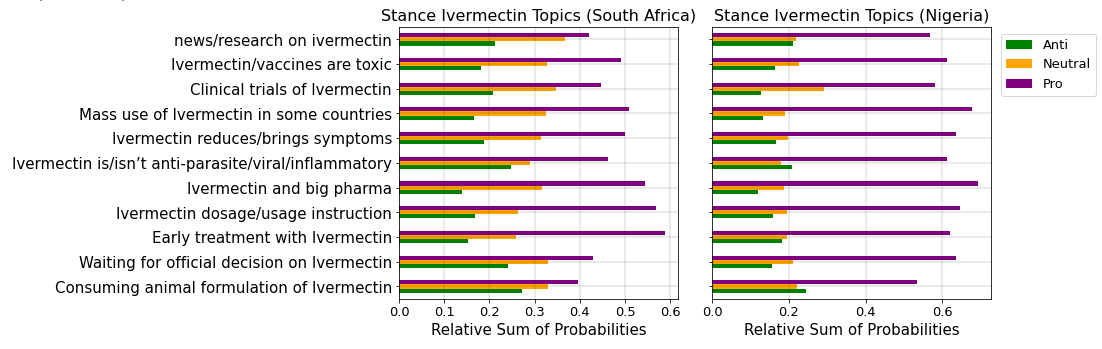 Stance Detection
There is a great debate between Ivermectin and vaccines on social media
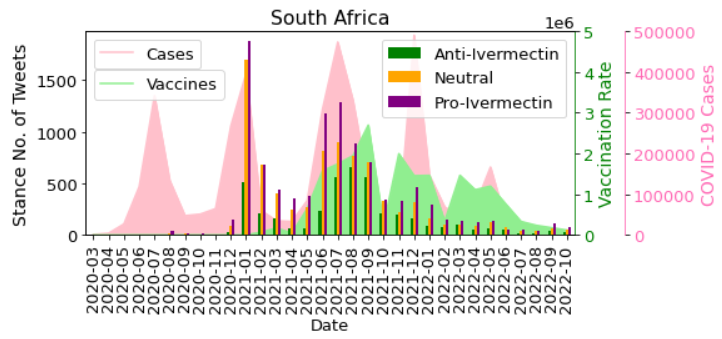 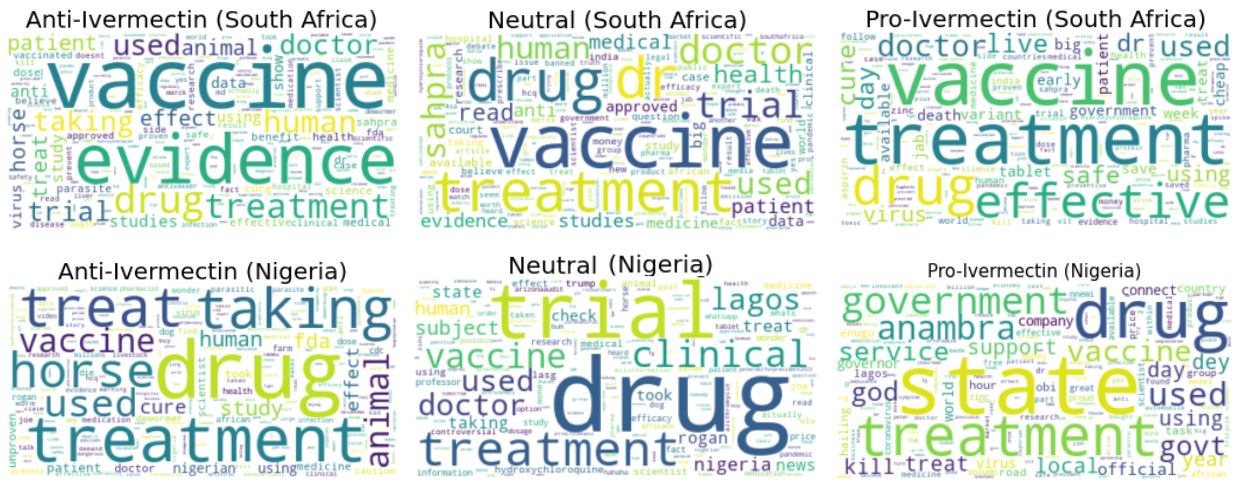 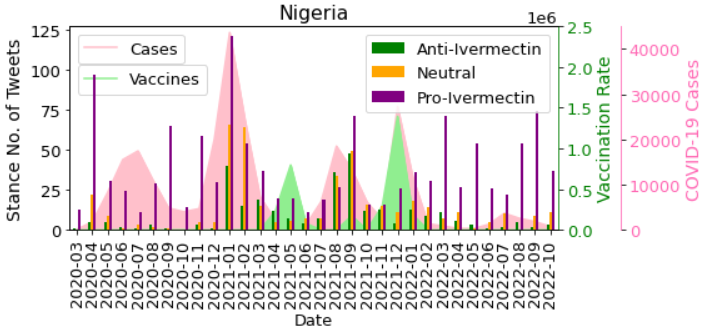 Emotion Analysis
Using two pretrained models (pysentimiento and CardiffNLP) emotions of the tweets were classified into 7 classes:
Optimism, Joy, Surprise, Sadness, Anger, Fear, Disgust
The intensity of positive emotions is higher in Nigeria.
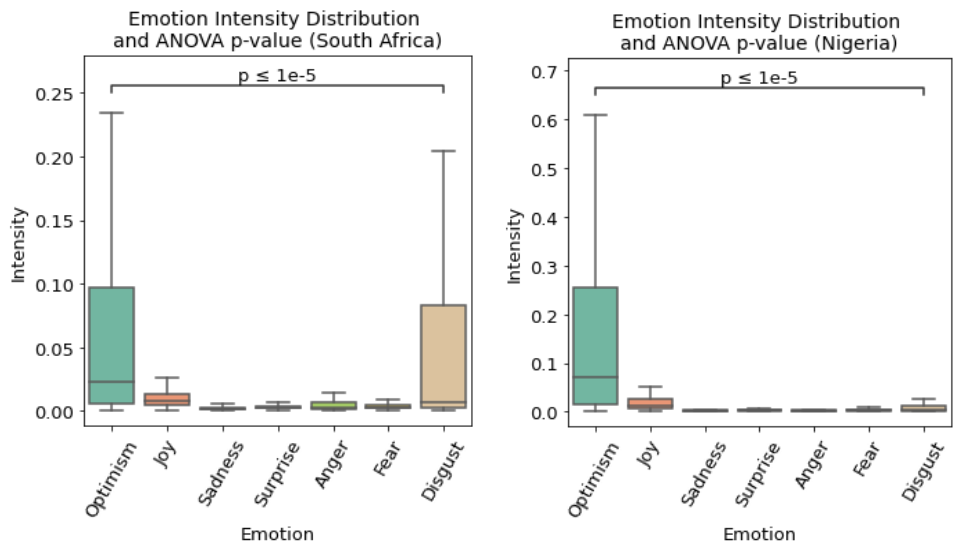 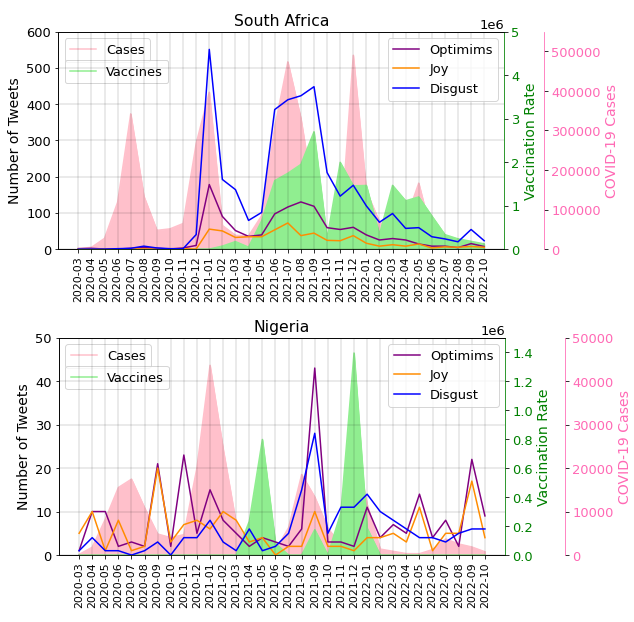 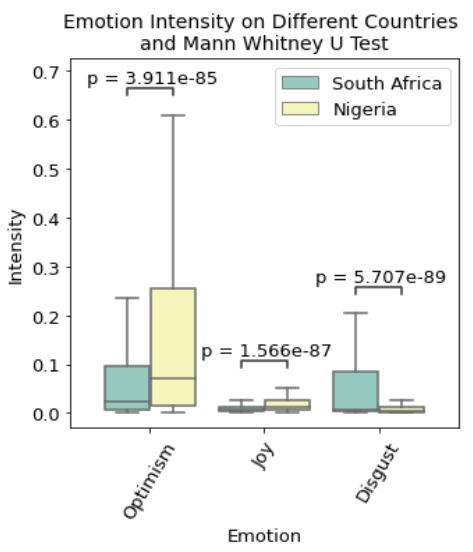 Emotion Analysis
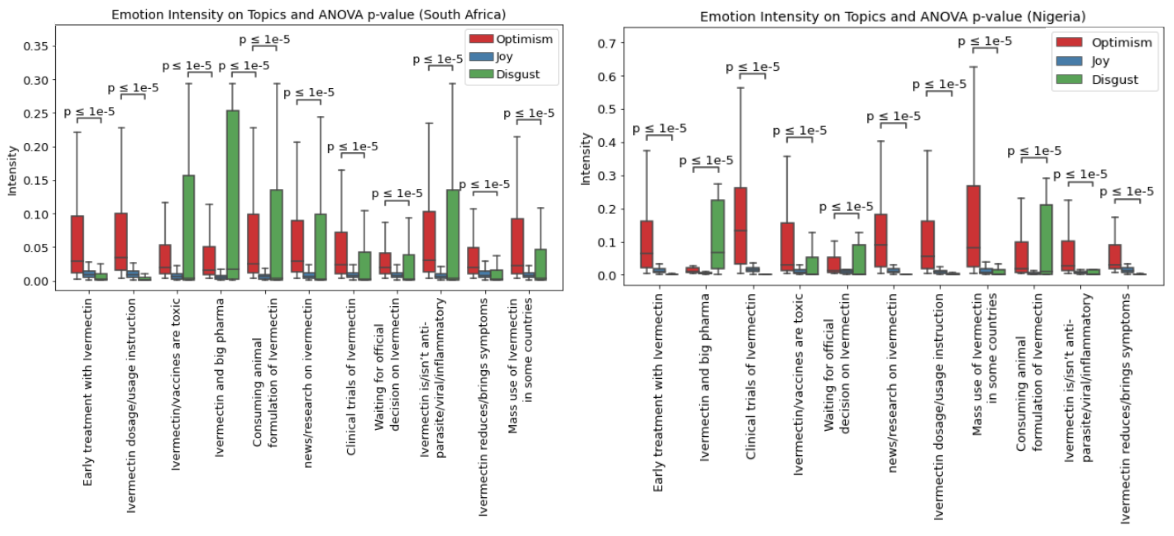 Gender and Location
To recognise the gender of the tweets, first bots were removed using the source field of the tweets.
Using the profile image of the users, and their tweets, the gender of the tweets were recognised with 85% accuracy.
In both countries, 20% of the users who posted tweets related to Ivermectin were female, and 80% were male.
The gender of 1289 and 16117 of the users from Nigeria and South Africa were recognised, respectively. 
The province of the tweets was identified using the geolocation and user-specified location of the tweets.
The province of 1417 and 15430 of the tweets was identified for Nigeria and South Africa, respectively.
Gender and Topics
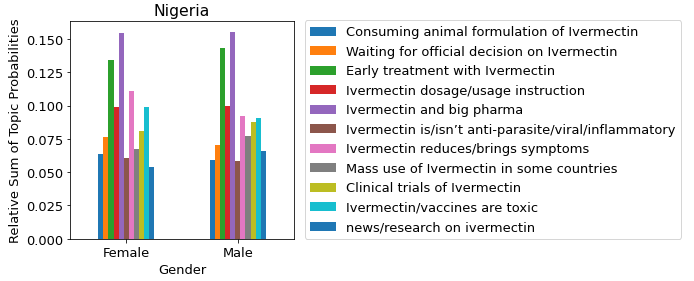 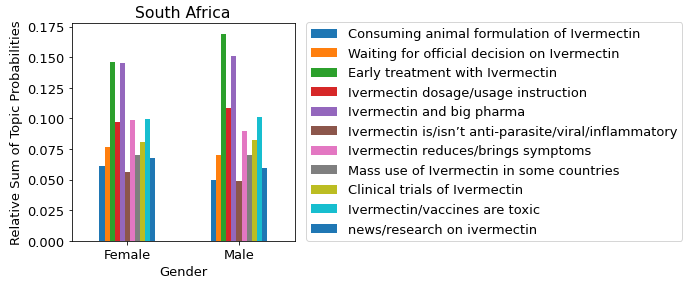 Gender and Stance
A chi-score p-value of 0.006 shows that the distribution of stance on different genders is very different for the two countries.
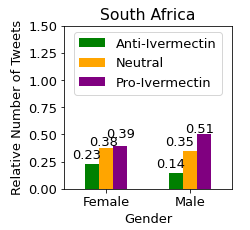 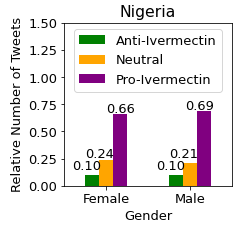 Gender and Emotion
Women and men have opposite emotion intensities in the two countries.
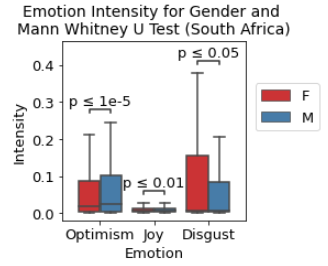 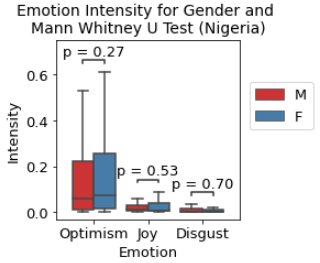 Location
The distribution of tweets on different provinces are not equal.
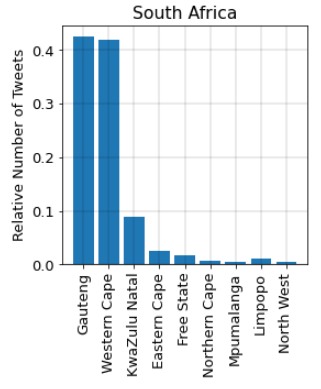 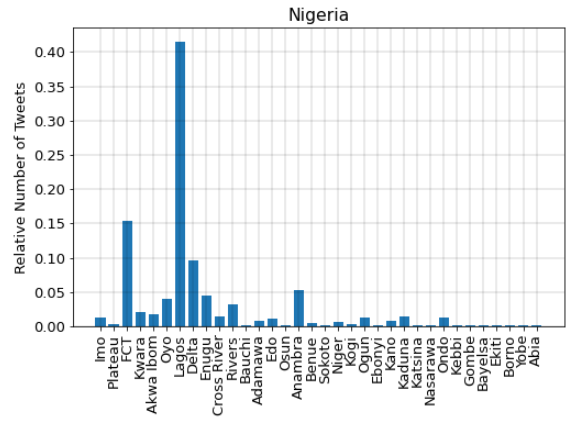 Location and Stance/Emotion
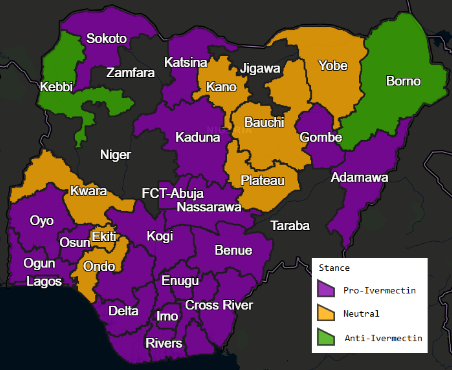 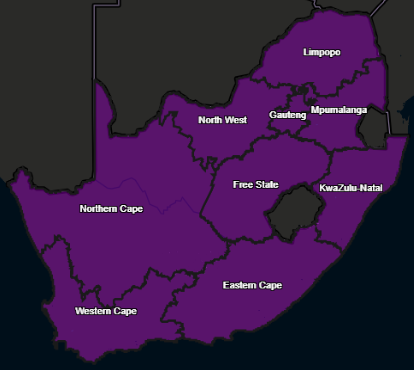 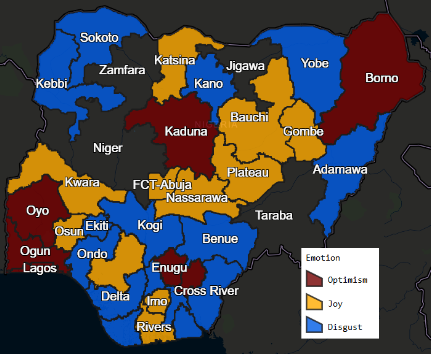 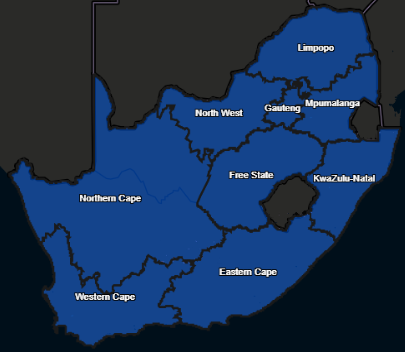 Conclusion
Tweets posted by Ivermectin supporters could be classified into three classes:

The first group refer to the many flawed studies that support the efficacy of Ivermectin against SARS-COV-2 in vitro. 
Discussions from this group such as early treatment for COVID-19 and Ivermectin reduces symptoms are mostly optimistic.
This could be a great lesson to future crises and epidemics.


The second group exemplifies countries that have approved Ivermectin for mass use against COVID-19 such as India, Mexico, and Australia as a success story of Ivermectin, regardless of how dangerous and life-threatening this act could be.
These tweets also dominantly have optimism and joy emotions.
Conclusion
The third group of tweets are the result of conspiratorial quotes narrated by influencers.
Social media is overwhelmed by conspiracy theories such as:
Ivermectin is rejected for emergency approval of the vaccines
this pandemic is planned to cause fear and enforce vaccines, that is why Ivermectin cannot be approved
Ivermectin is cheap unlike vaccines and does not profit big pharma even the manufacturing company, Merk
These tweets are propagated with intense disgust.
This has caused accessing true and accurate information difficult for those who seek for them.
there is an urgent need to propagate true information
Pharmacists could play an important role in this context as they are the first place people encounter for accessing medicine
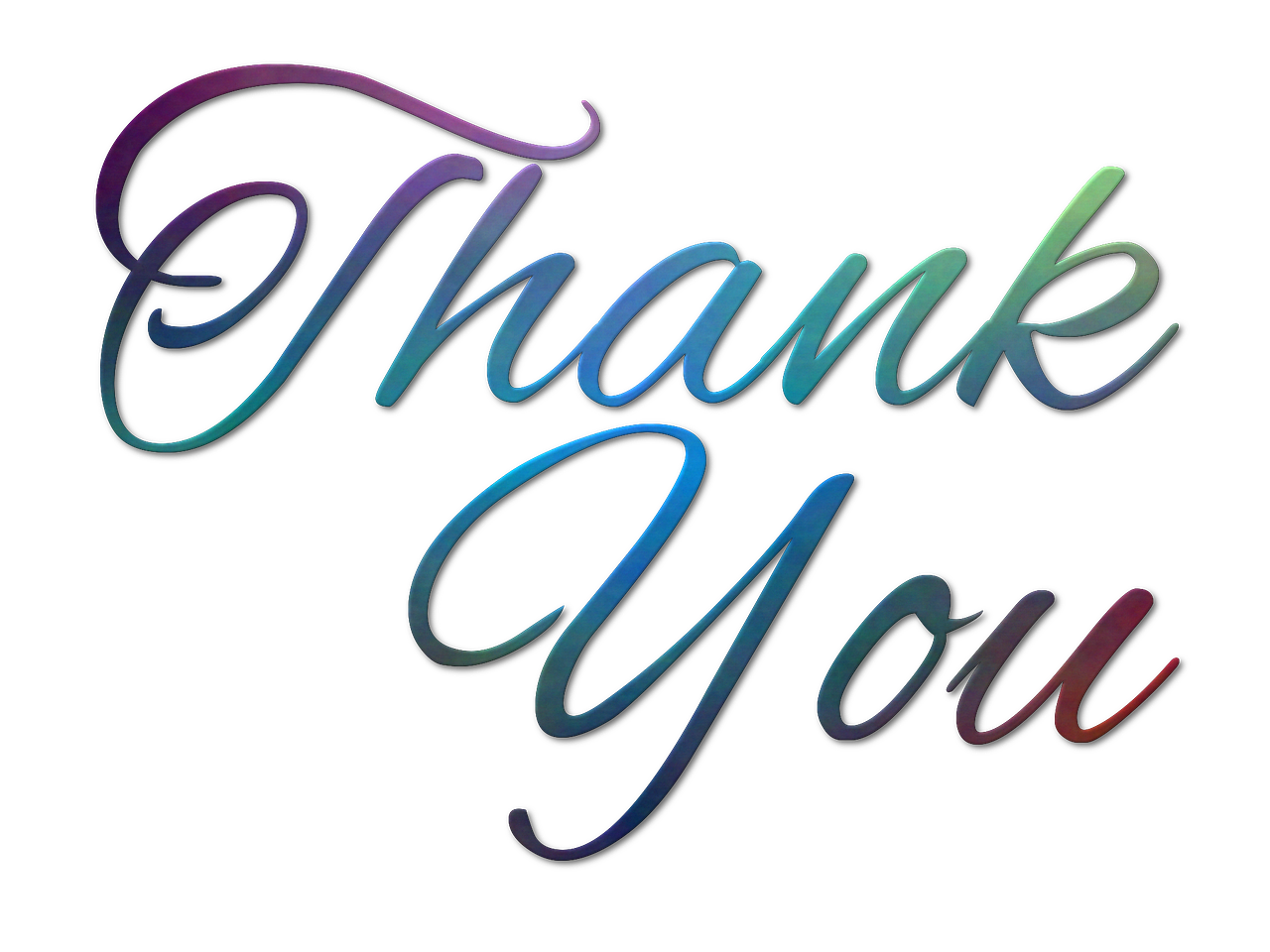 Please Review